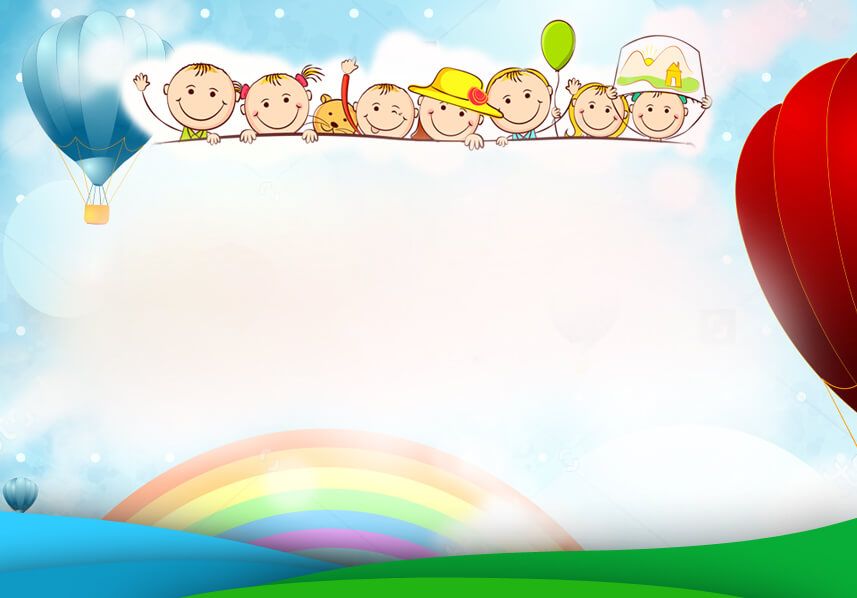 ПОРТФОЛИО
НА ГРУПА „ЗАЙЧЕ“

2021/2022 учебна година
ДГ „Еделвайс“ гр. Кюстендил
ул. "Г. Бенковски" 10
Кюстендил
Кюстендил
2500
България
Телефон: 
+359.78.552071
Факс: 
+359.78.552071
Мобилен: 
-359.882.885315
http://www.dg-edelvais.com
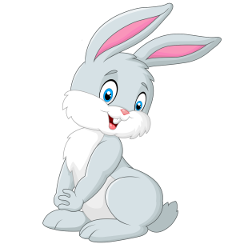 Част втора
Група „Зайче“
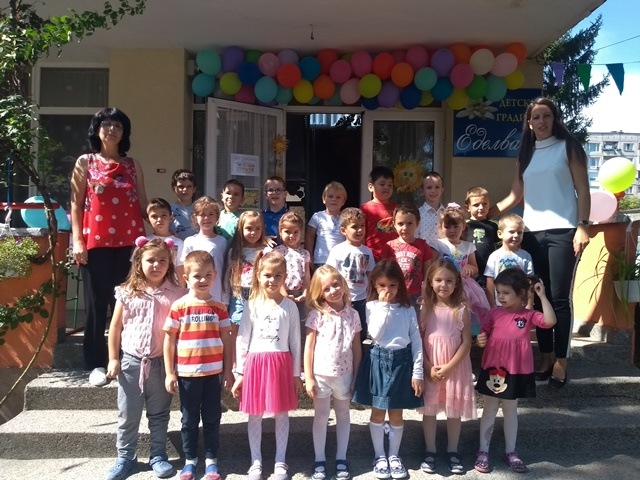 Ето така започна
 новата учебна година
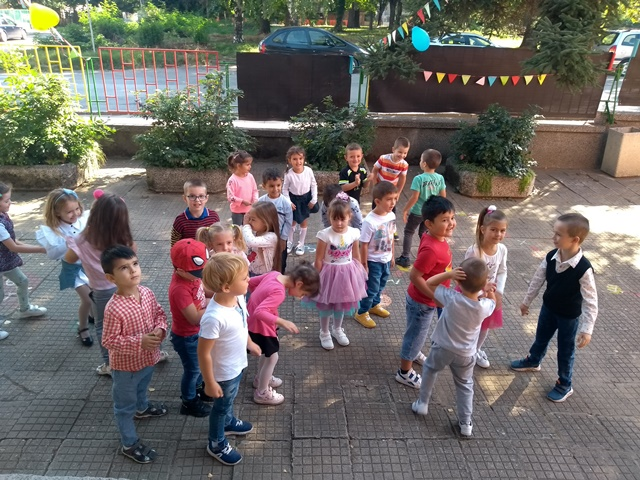 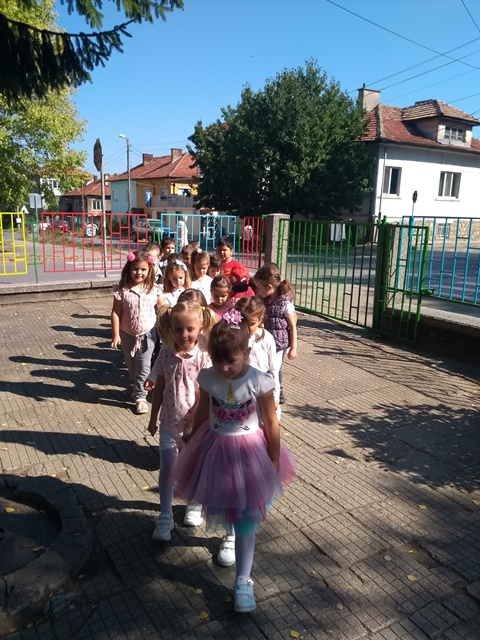 Група „Зайче“
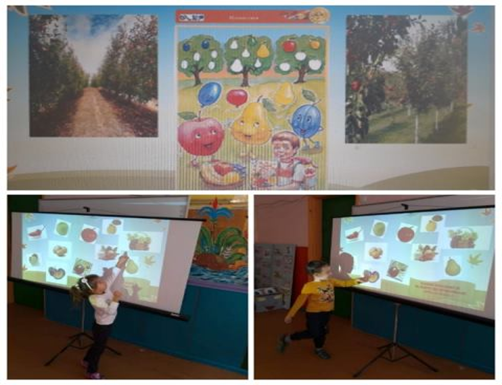 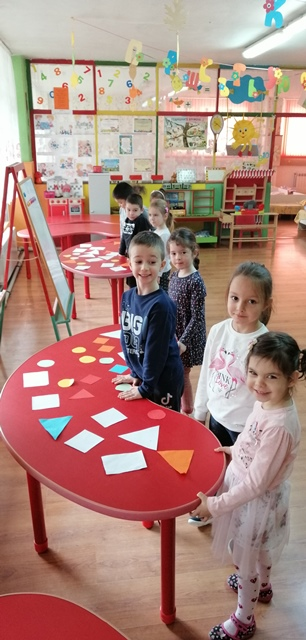 Ученето – удоволствие
 за децата, радостта – 
детската мотивация
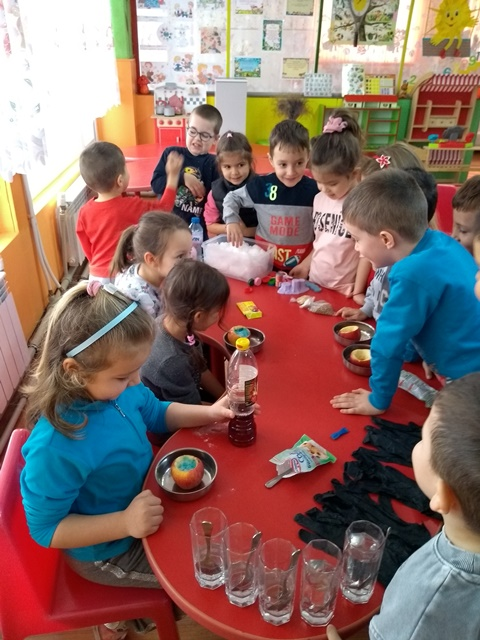 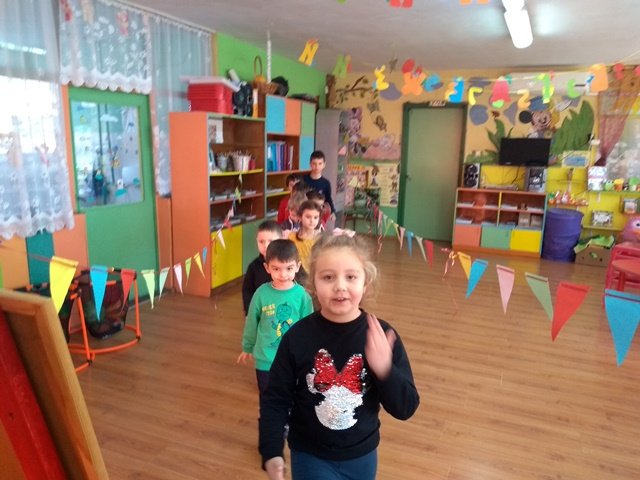 Група „Зайче“
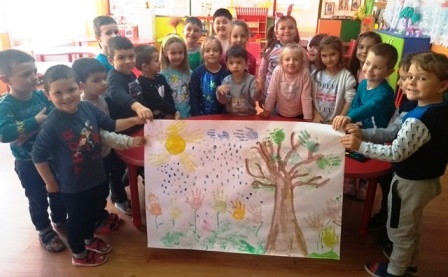 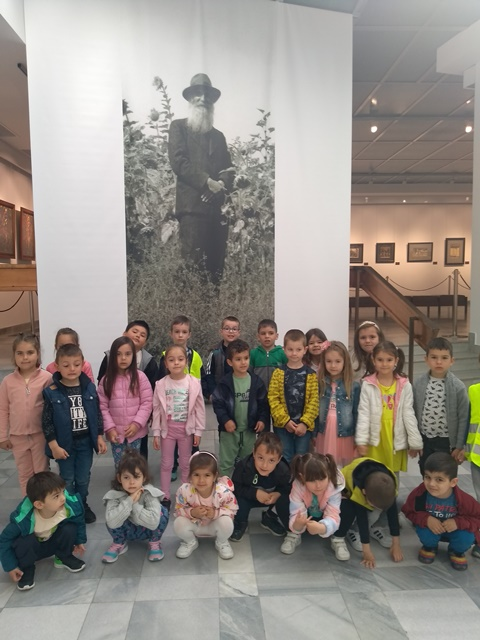 Седмица
посветена на 140 год. от рождението на Вл. Д. Майстора
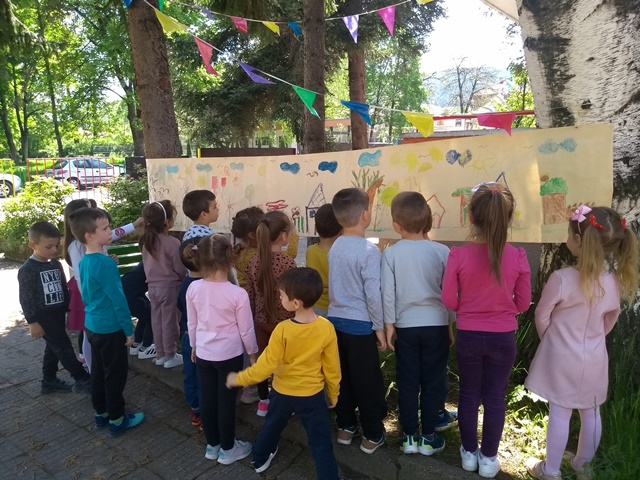 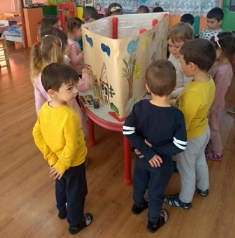 Група „Зайче“
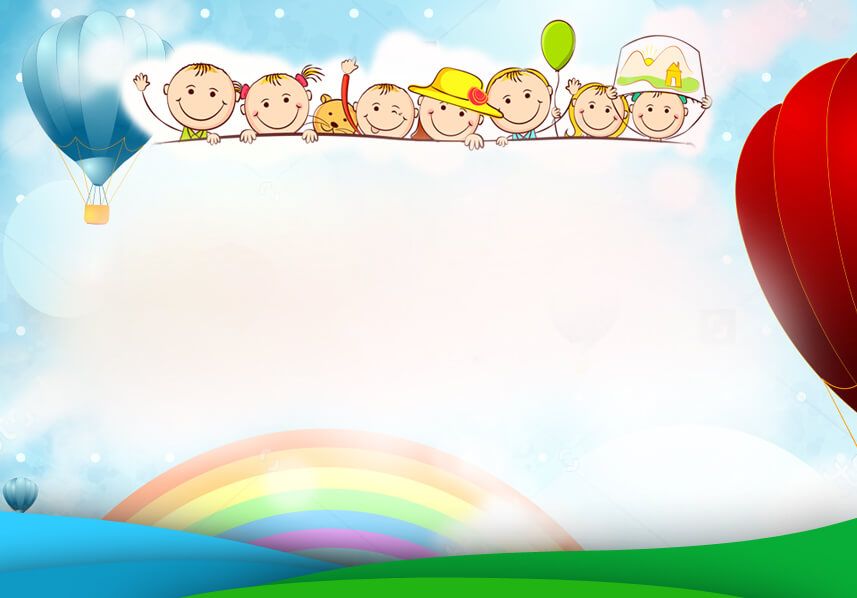 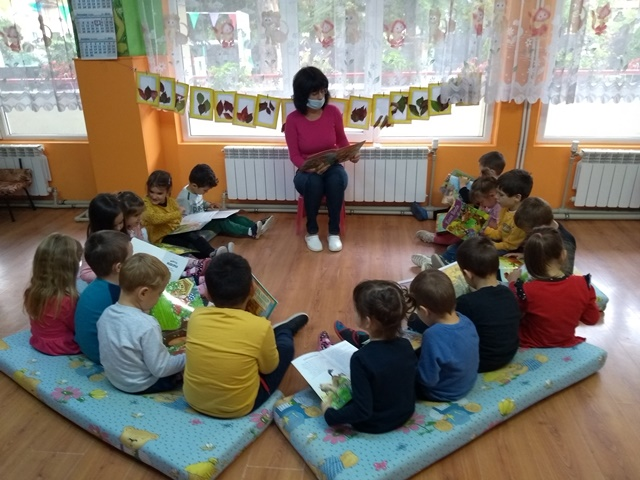 Участие в: „Дарителска кампания за книжки“, „Походът на книгите-2022 г.“, „Посещение в детски отдел на библиотеката“ и др.
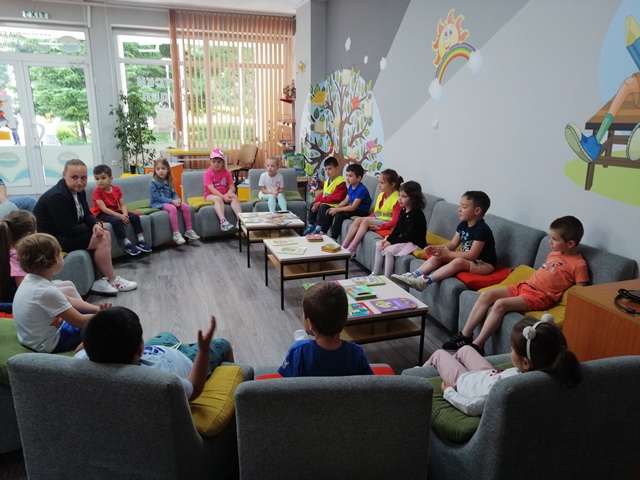 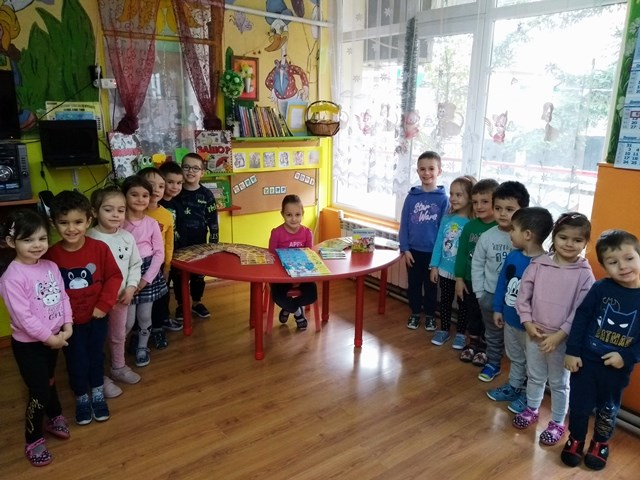 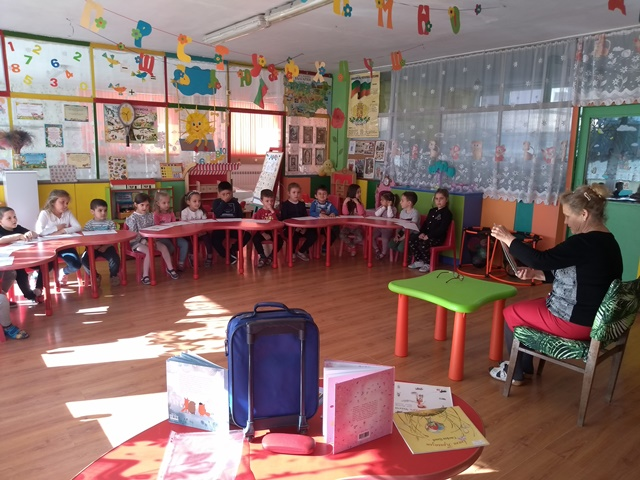 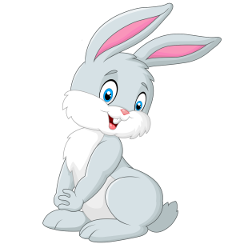 Група „Зайче“
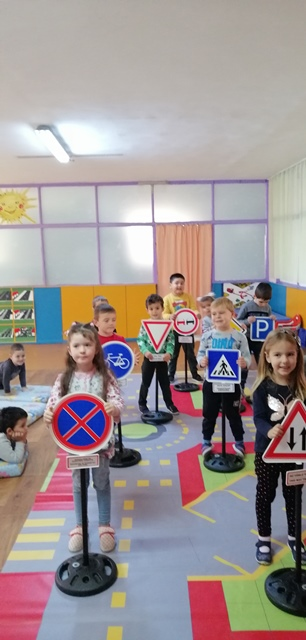 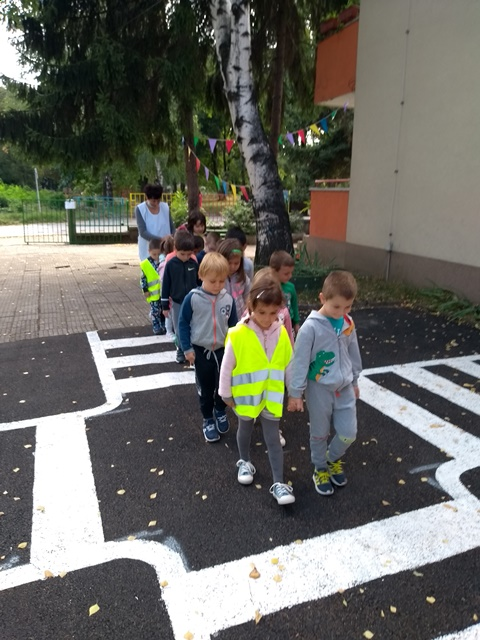 Изучаваме безопасно движение по пътищата
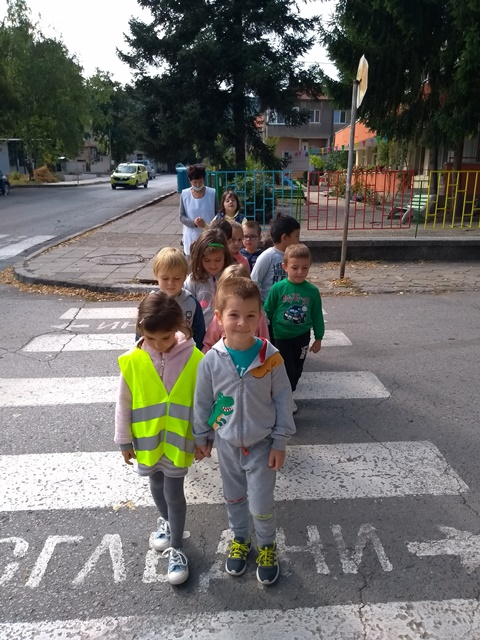 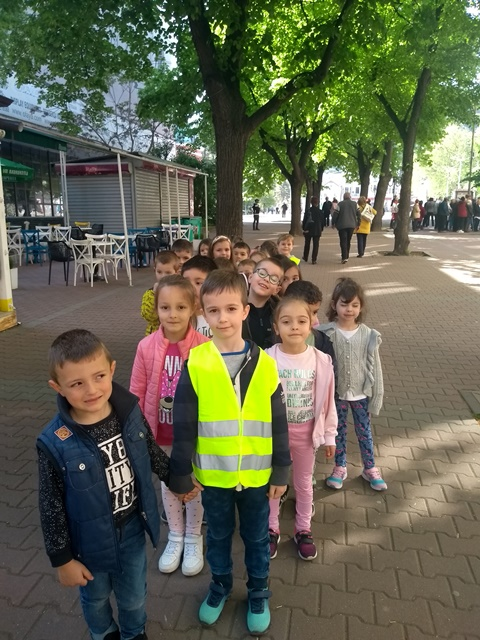 Група „Зайче“
Уроци по родолюбие
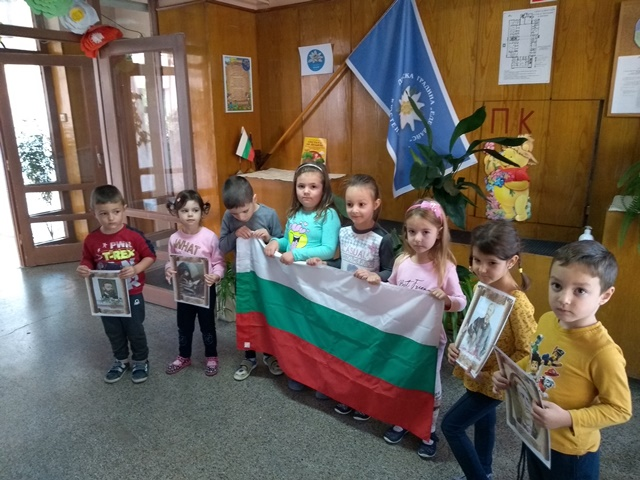 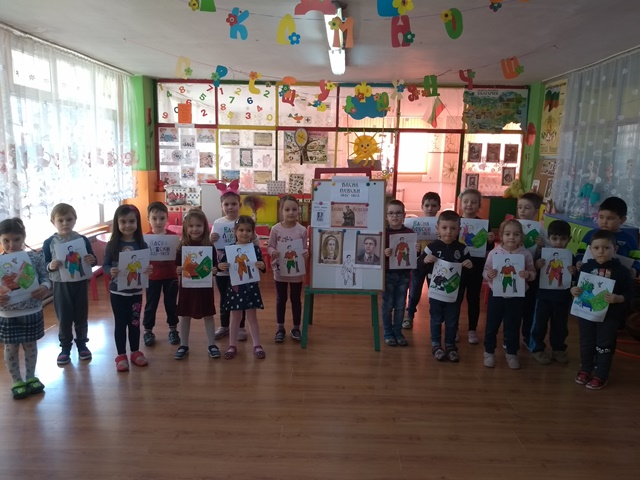 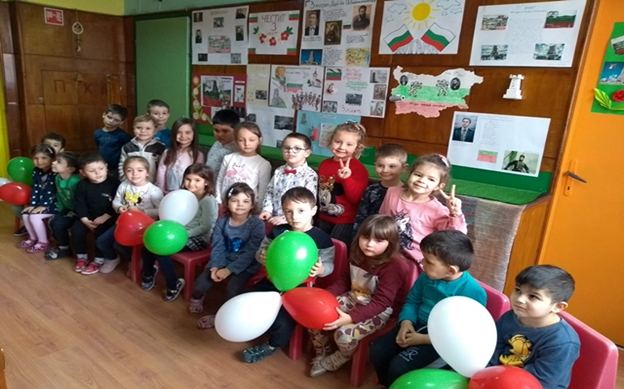 Група „Зайче“
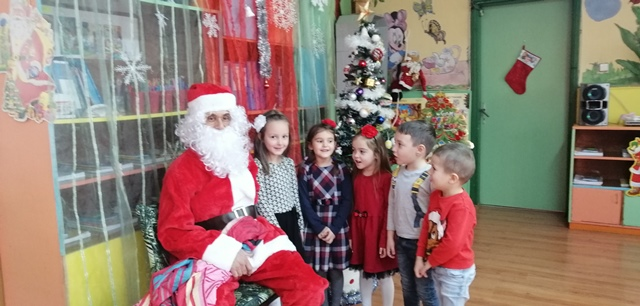 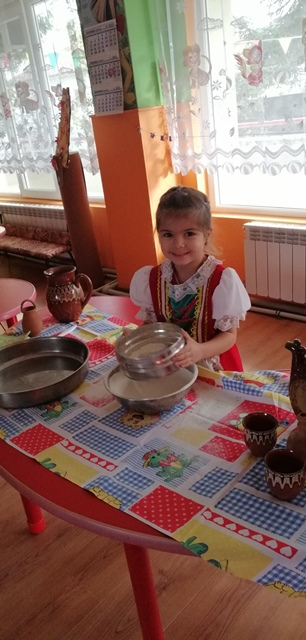 Традициите и празничните ритуали са част от детския свят
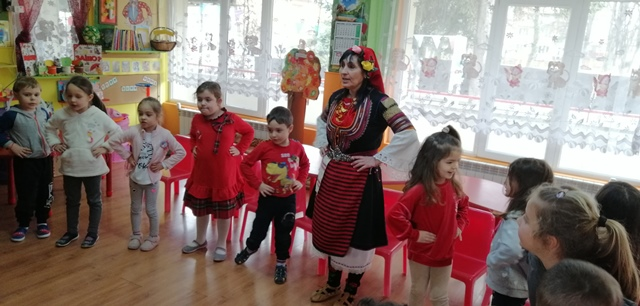 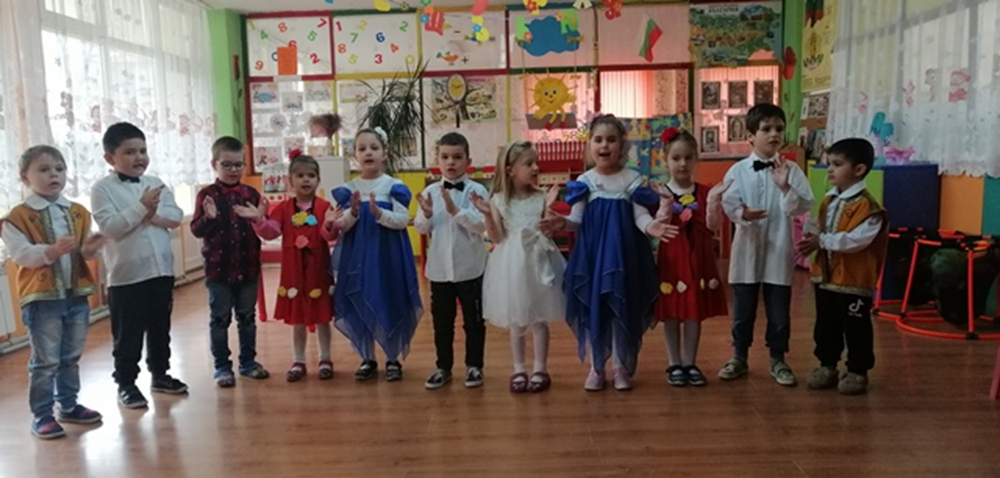 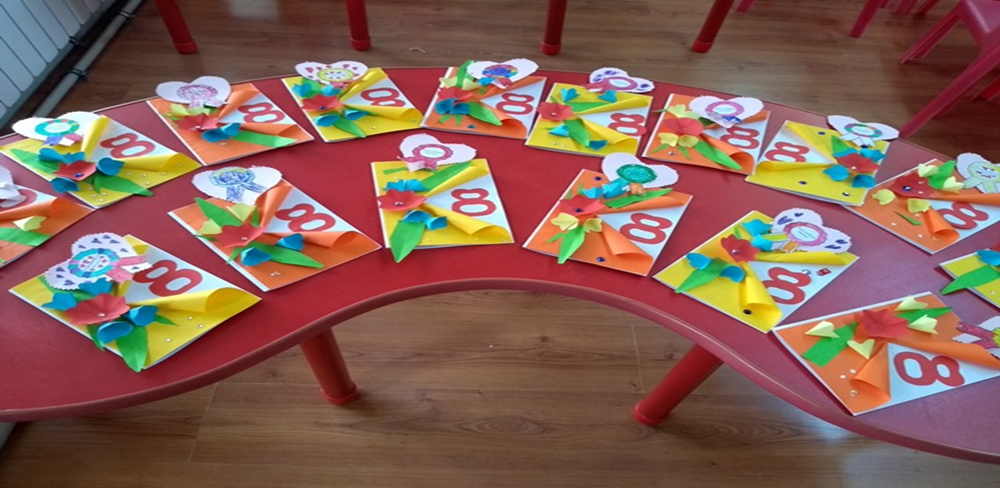 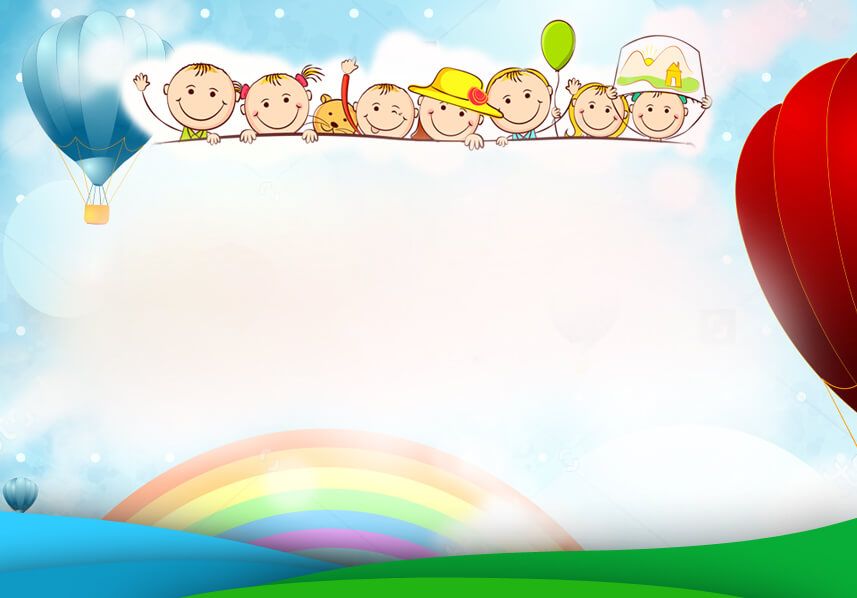 Група „Зайче“
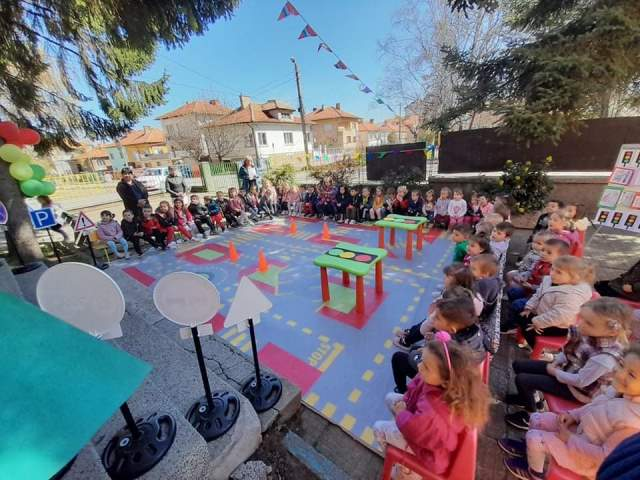 Празници и развлечения: „Моето безопасно детство“, „Ден на добротата“, „Спорт за здраве“, “Всяко мъничко дете трябва здраво да расте“
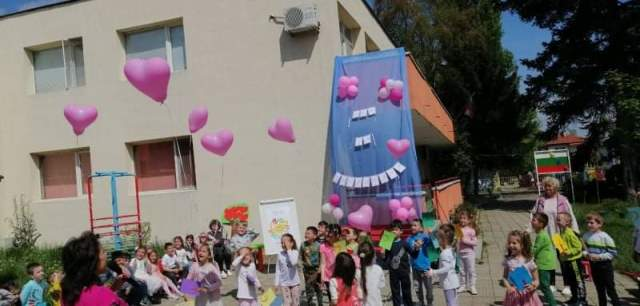 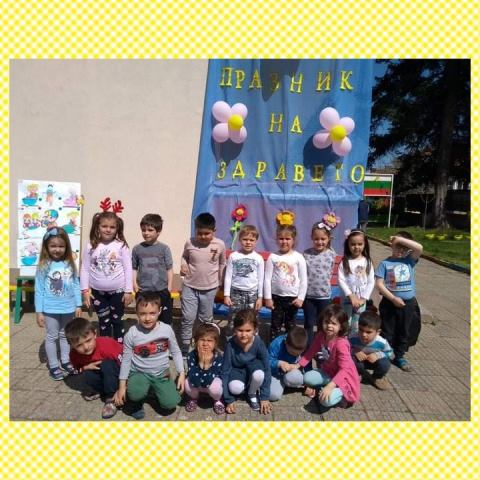 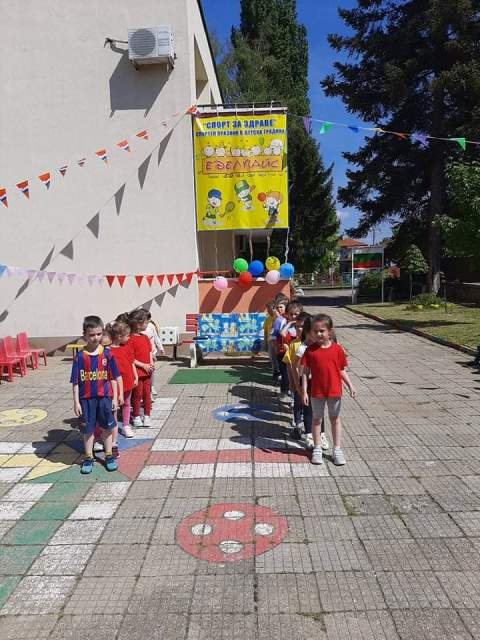 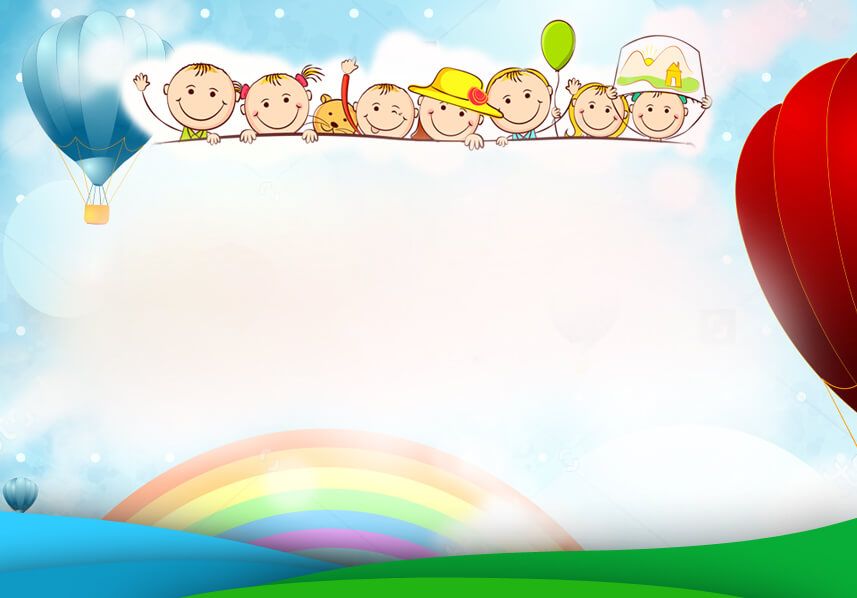 Група „Зайче“
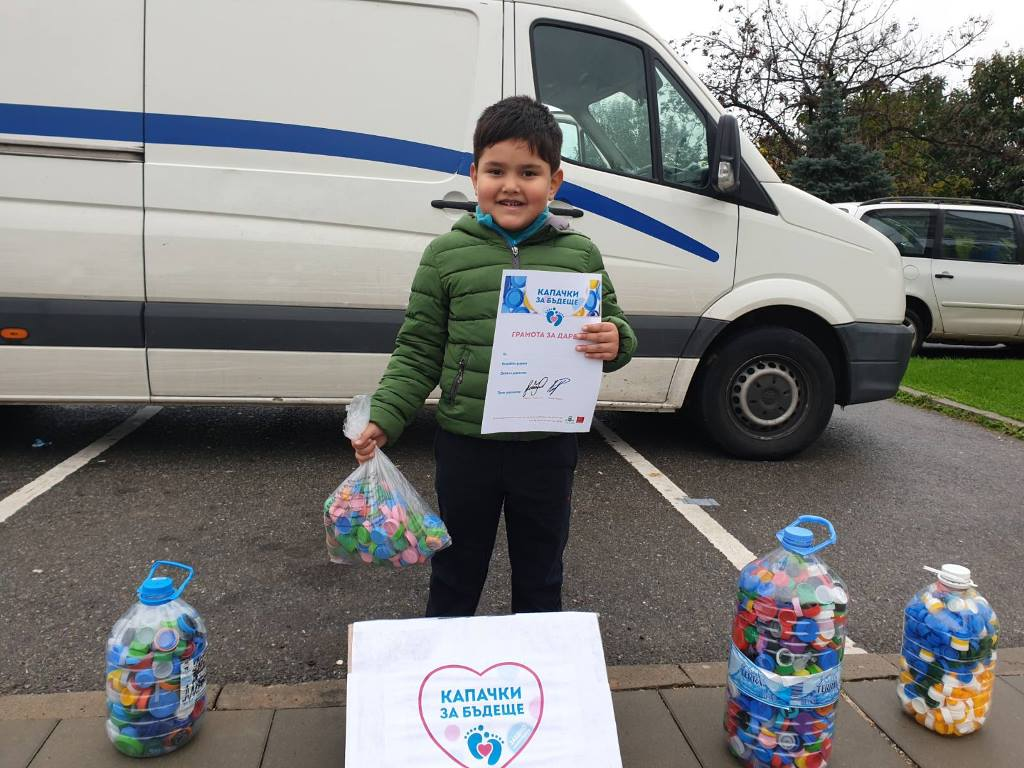 Впечатляващо участие и грамота от конкурса на „Просвета“ -  „Картичка за мама“ и грамота за дарение от кампанията        „Капачки за бъдеще“
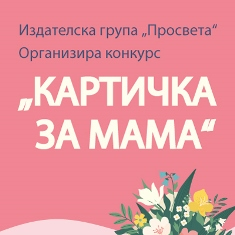 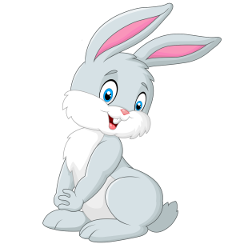 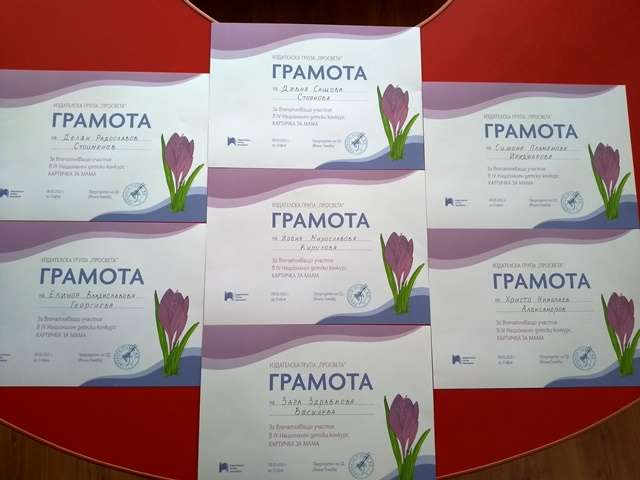 Група „Зайче“
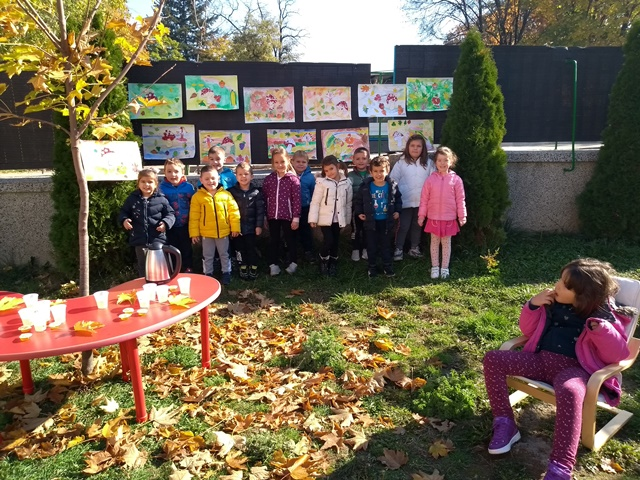 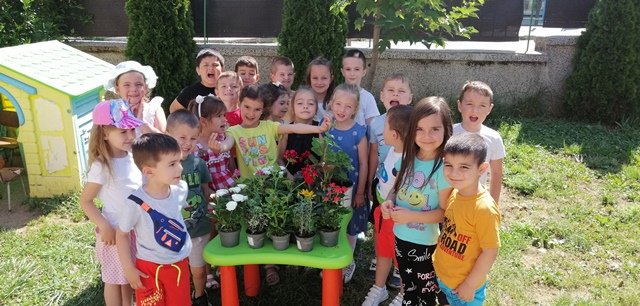 Педагогически ситуации на открито
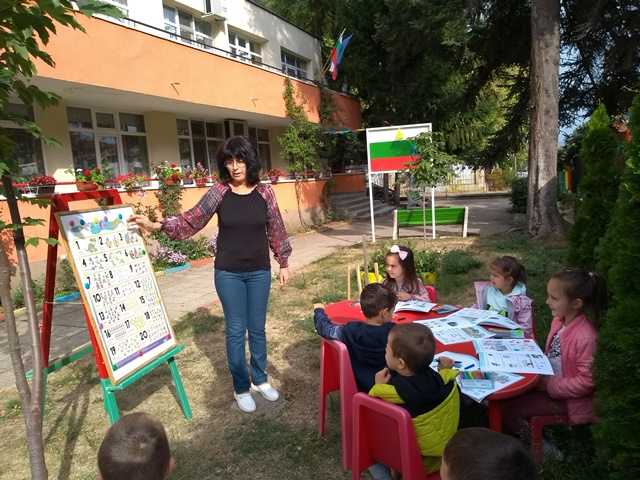 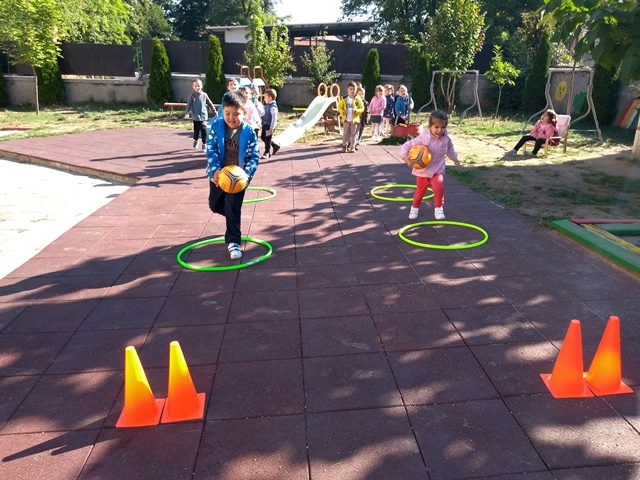 Група „Зайче“
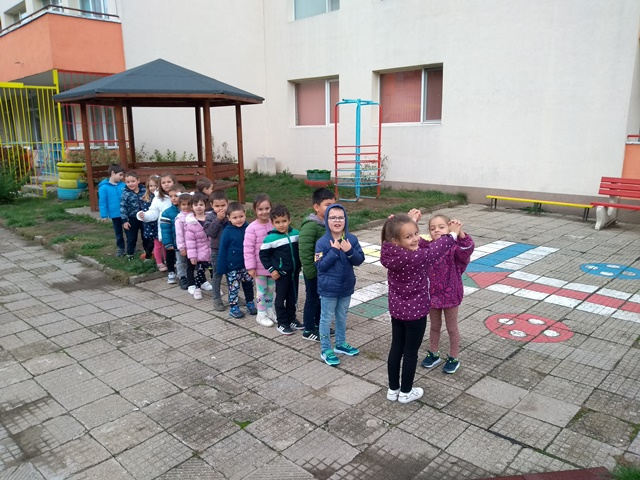 Ние сме група „Зайче“, пеем с весели гласчета.
 Ний другари сме добри и готови за игри!
 Ех, че весела гълчава. Кой ли тук се    забавлява? Виждам най-щастливите деца в нашата детска градина „Еделвайс“!
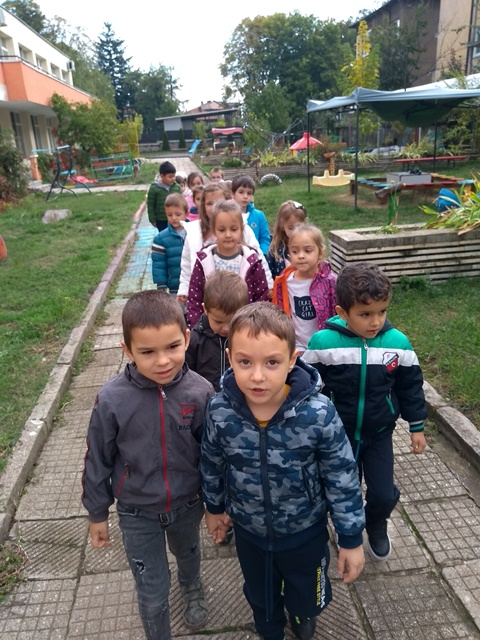 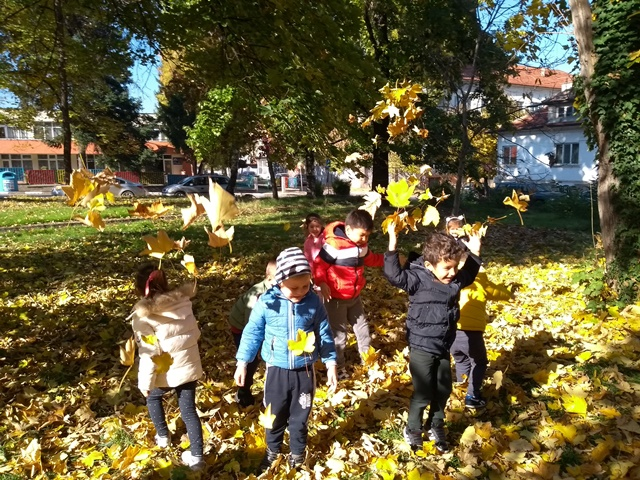 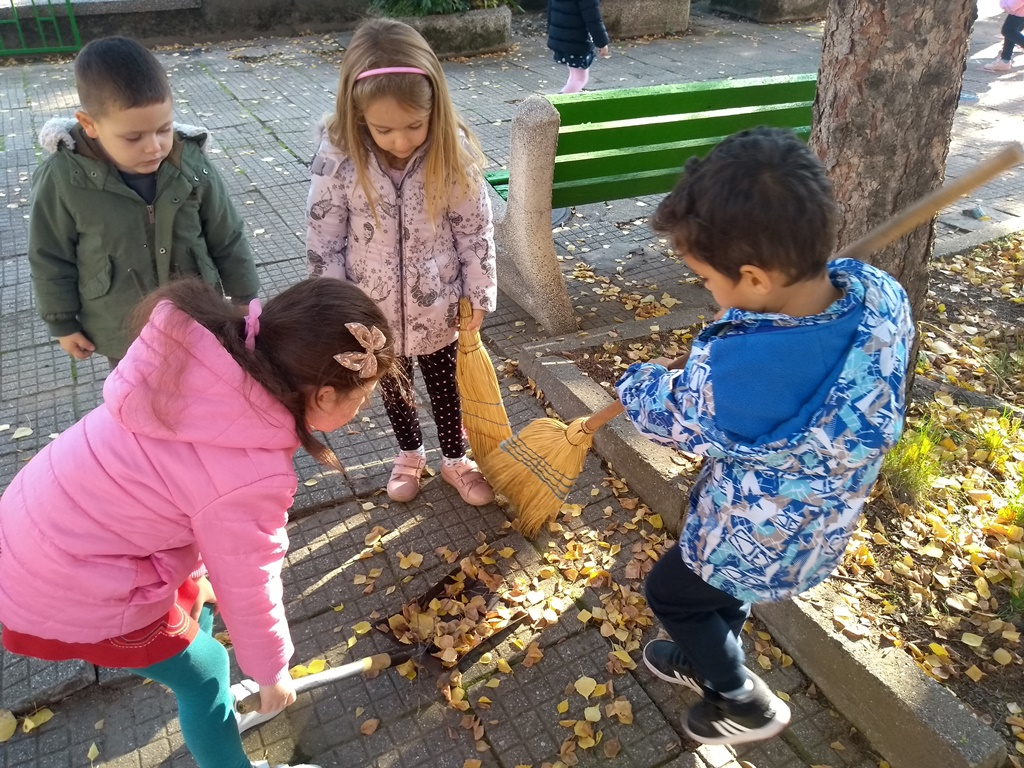